ovisnost
Ovisnost može biti psihička, fizička ili kombinacija ova dva vida.
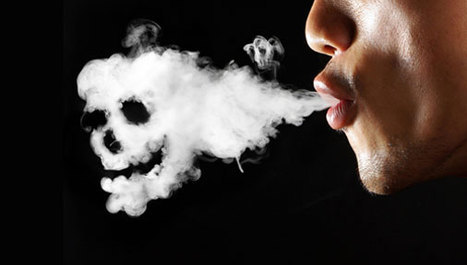 DUHAN
-Pušenje je način konzumiranja duhana uzimanog u obliku cigara.
 Drugi oblik konzumacije duhana je žvakanje i šmrkanje. Kako duhan sadržava u sebi otrovne alkaloide, kao što je nikotin, a prilikom pušenja se stvara i katran nerazrijeđeni beznikotinski kondenzat dima, pušenje je opasna navika za zdravlje ljudi jer štetno djeluje na krvožilni sustav pluća.
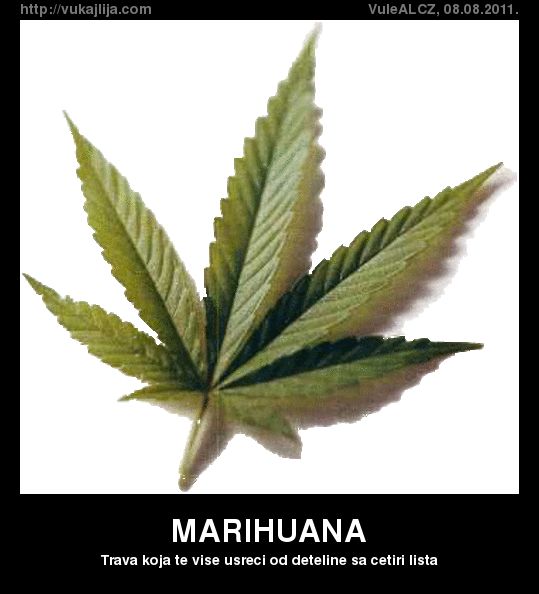 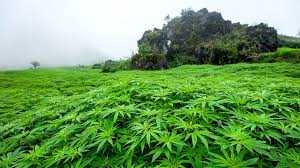 Marihuana (Kanabis)
Marihuana je najčešće korištena nezakonita droga. Uz dugotrajno uzimanje može se razviti psihološka ovisnost, no tragova klinički očite tjelesne ovisnosti ima malo.
Pušena marihuana izaziva sneno stanje svijesti u kojem se misli čine nepovezanima, neočekivanima i slobodnima. 
Percepcije vremena, boje i prostora mogu se promijeniti.
Tabletomanija
Postoje tabletomaničari koji su ovisni samo jer moraju piti stalno ljekove iako bi mogli prestati bilo kad.
Tabletomanija je ovisnost o tabletama , kao na primjer aspirin, linex , andol i dr.
Tabletomanije nije štetna tijelu dok se ljekovi uzimaju u razumnim količinama.
Uzimanje veče količine može uzrokovati smrt.
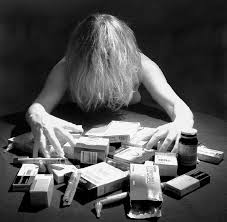 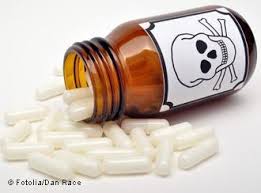 Alkoholizam
Alkoholizam je kronična ovisnost o alkoholu.
Manifestira se kroz snažnu želju za pićem, gubitkom kontrole prilikom pića, simptomima fizičkog odvikavanja i povećanom tolerancijom na alkohol. 
Ovisnost o alkoholu je težak psihički poremećaj, jer dolazi do patološkog procesa, koji mijenja način na koji mozakfunkcionira.
 Brojne su i posredne posljedice alkoholizma u obliku prometnih i nesreća na radu
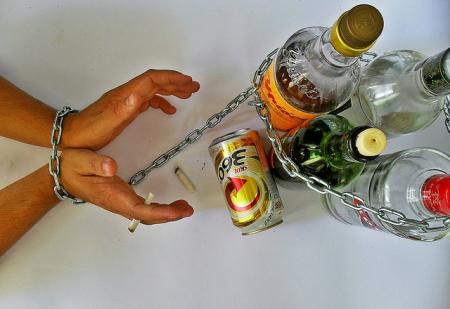 Ovisnost o igrama na sreću
Ovisnost o igrama na sreću, ovisnost o kockanju, patološko kockanje ili ludopatija.
Često sudjelovanje u igrama, uz izraženo mentalno bavljenje ili razmišljanje glede pronalaska "uspješne tehnike ili načina prikupljanja novca – kao početni kapital".
Ovisnici o kockanju često se bave pronalaženjem "poboljšanih" tehnika kockanja, te pokušaju pribaviti novaca za igre pomoću krađe, prekomjernim zaduživanjem ili prijevarama.
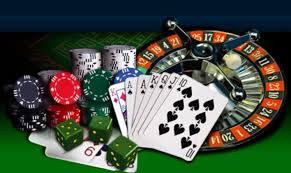 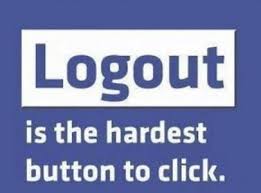 Ovisnost o internetu
Ovisnost o internetu je jedan oblik ovisnosti o računalima i označava fenomen pretjeranog ili ekstremnog korištenja interneta u tolikoj mjeri da donosi opasnost po zdravlje.
Ta ovisnost još nije uvrštena u službenu psihijatrijsku klasifikaciju.
Problematika terapije protiv te vrste ovisnosti je u tome što kompletna apstinencija nije moguća. Računala i drugi elektronički mediji su predmeti svakodnevnog života. Stoga se u terapiji pokušava učiti savjesno korištenje medija.
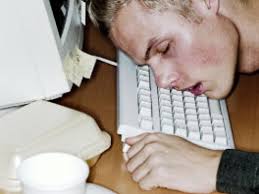 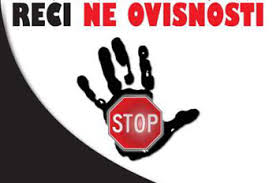 The Endby Gabriel Margeta 1.b